Manufacturing
Identify new suppliers
Start
Microsoft 365 Copilot Chat
Procurement teams can use Copilot Chat to assist with research and collaboration to find new suppliers.
Identify new sourcing options
Assess firm viability
Research online sentiment
Ask Copilot to create a table rating potential suppliers based on a set of criteria.
Ask Copilot to summarize supplier annual reports and ESG reports. Also identify any recent acquisitions or divestitures.
Have Copilot provide an assessment of customer satisfaction for the potential suppliers.
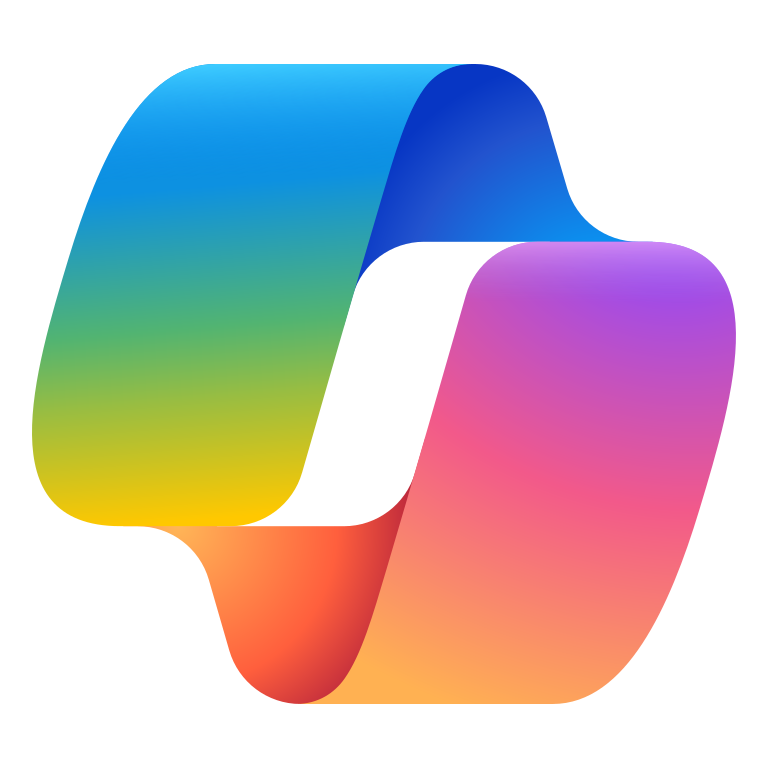 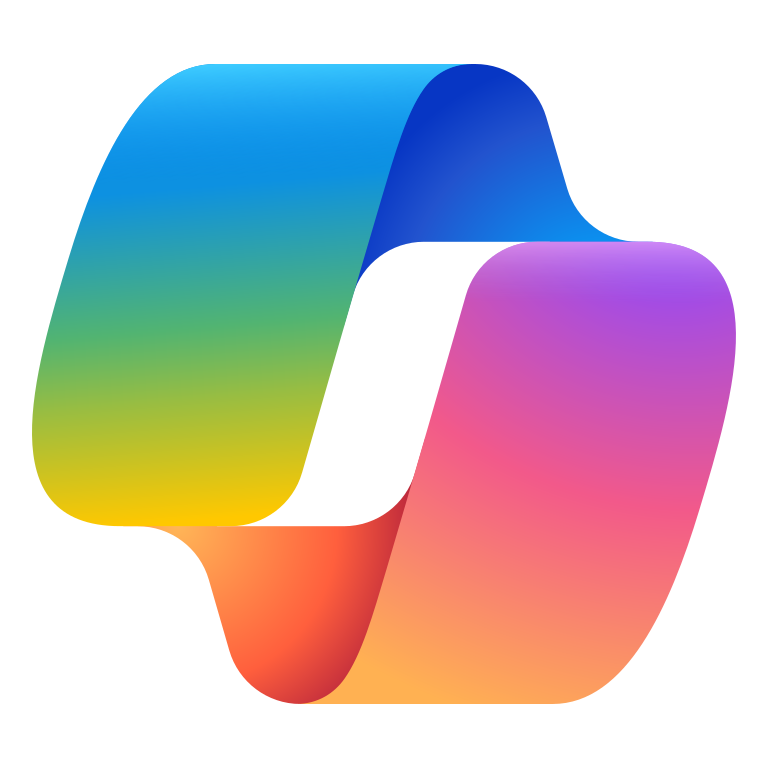 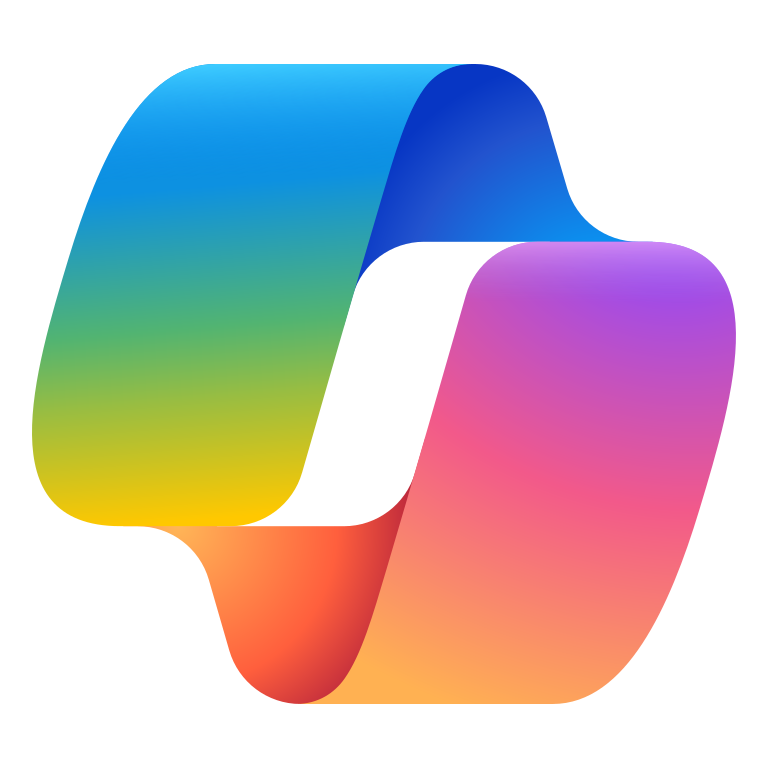 Copilot Chat1
Copilot Chat1
Copilot Chat1
Benefit: Quickly find new potential suppliers with an initial set of criteria to support further research.
Benefit: Ensure that suppliers meet your organization’s criteria for financial viability or have required certifications.
Benefit: Use Copilot to speed research into potential quality and service issues.
KPIs impacted
Draft RFx documents and communication
Research individual products
Ask Copilot to draft communications such as approval requests, status emails, and supplier communications.
Ask Copilot to verify whether suppliers or products meet specific industry criteria or capabilities.
Materials Costs
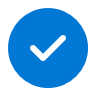 Employee satisfaction
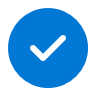 Value benefit
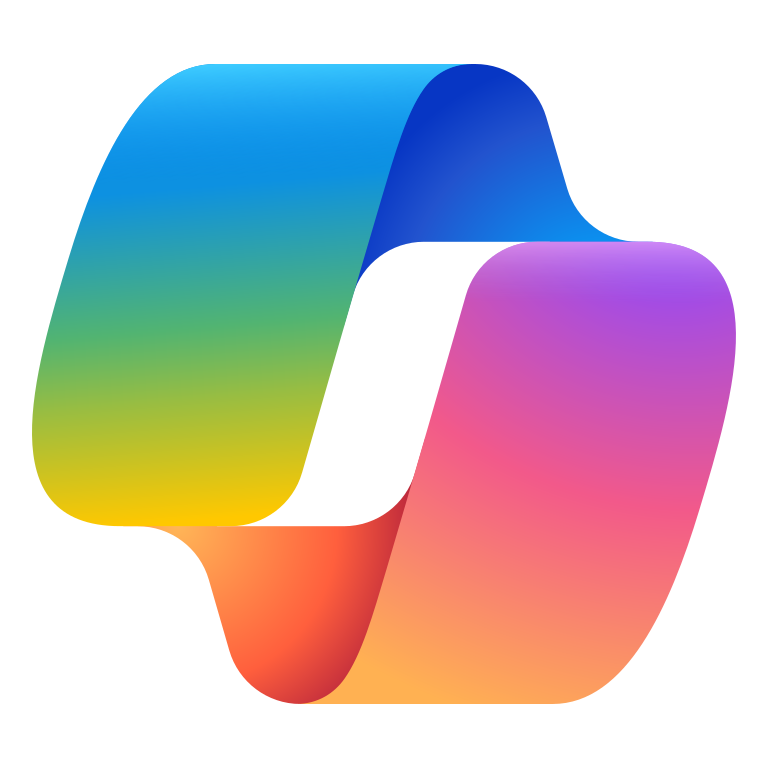 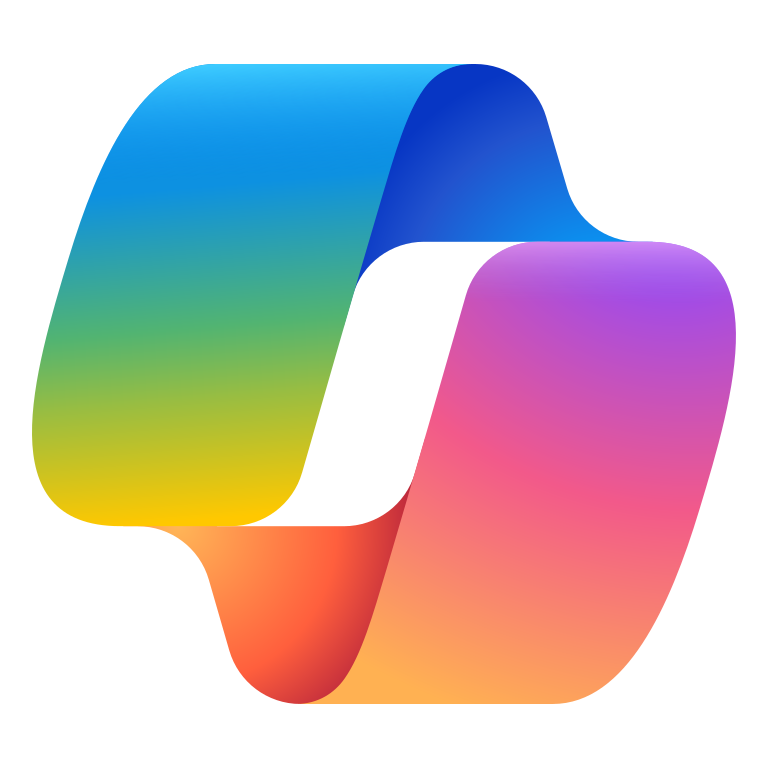 Copilot Chat1
Copilot Chat1
Cost savings
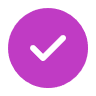 Benefit: Get a first draft faster with Copilot by providing a few details and letting Copilot figure out the best way to say it.
Try in Prompt Gallery: Kickstart a draft
Benefit: Summarize lengthy and potentially confusing product specifications to get the required information quickly.
Employee experience
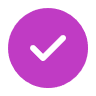